Лекція 4.Основні алгоритми обробки інформації у ПНК
Схема компенсації
- низькочастотний шум
- високочастотний шум
ФНЧ:
ФВЧ:
D =
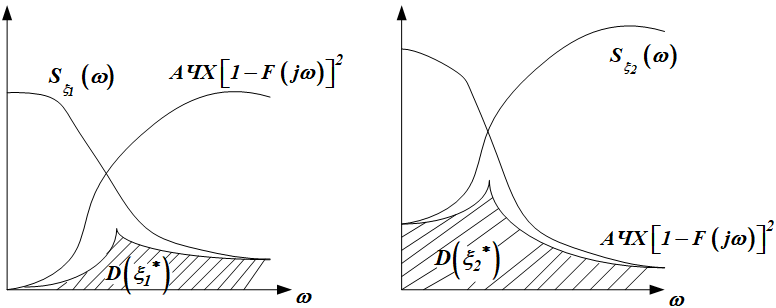 ФНЧ
ФВЧ
Схема фільтрації
або
тоді